Art meets science
Renewable energy
-To generate electricity with movement-
From Kristina & Aliya
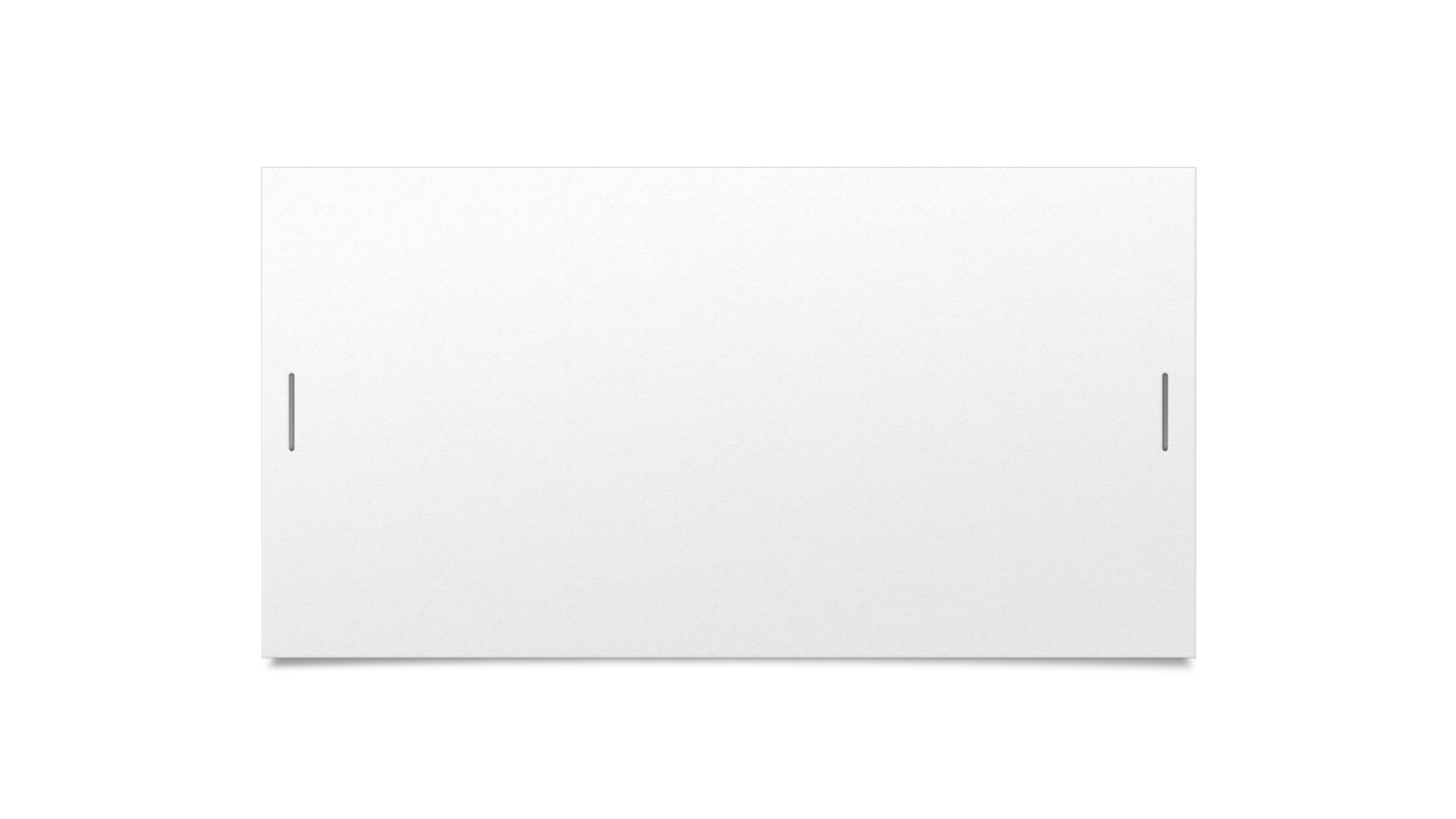 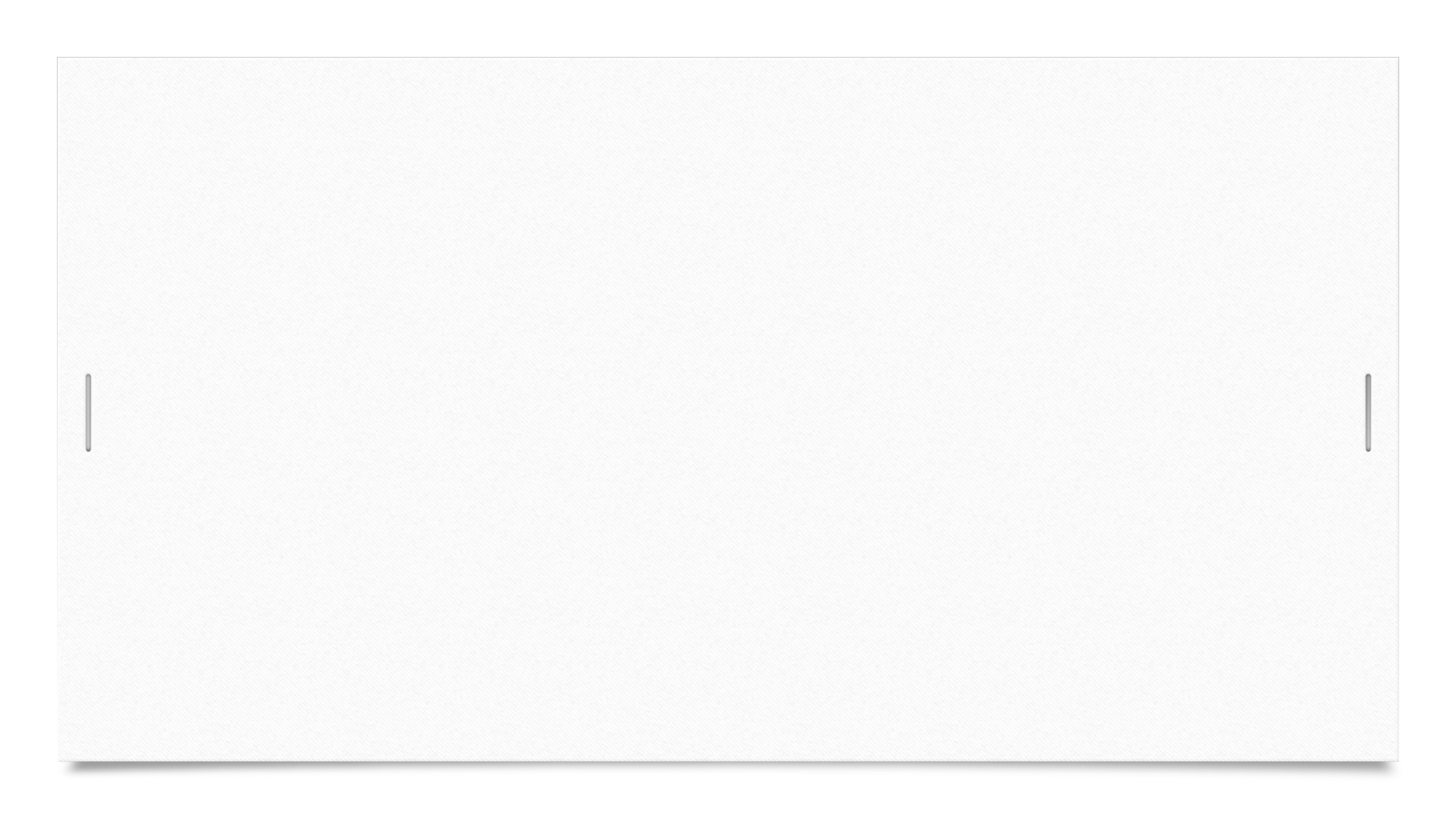 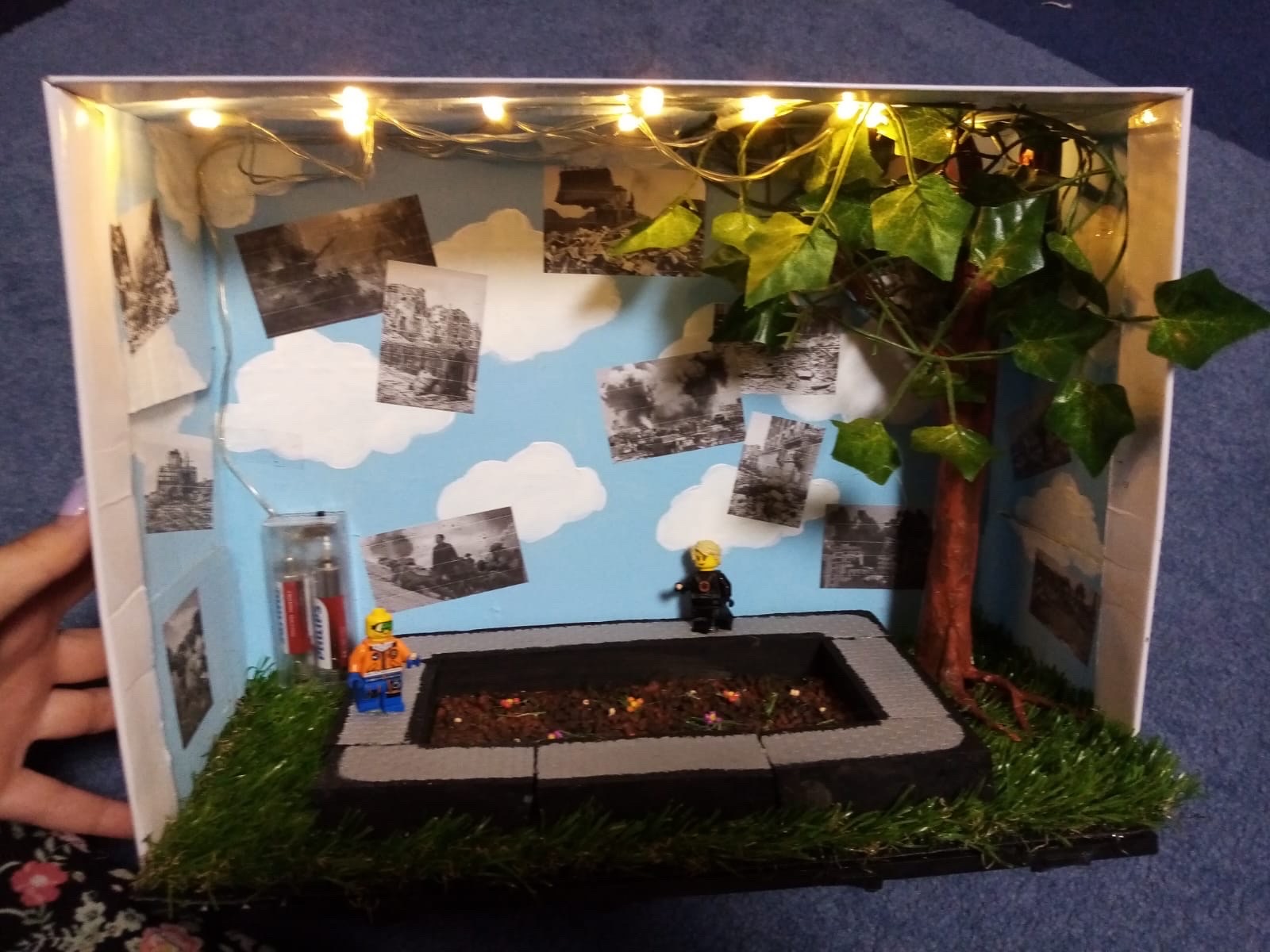 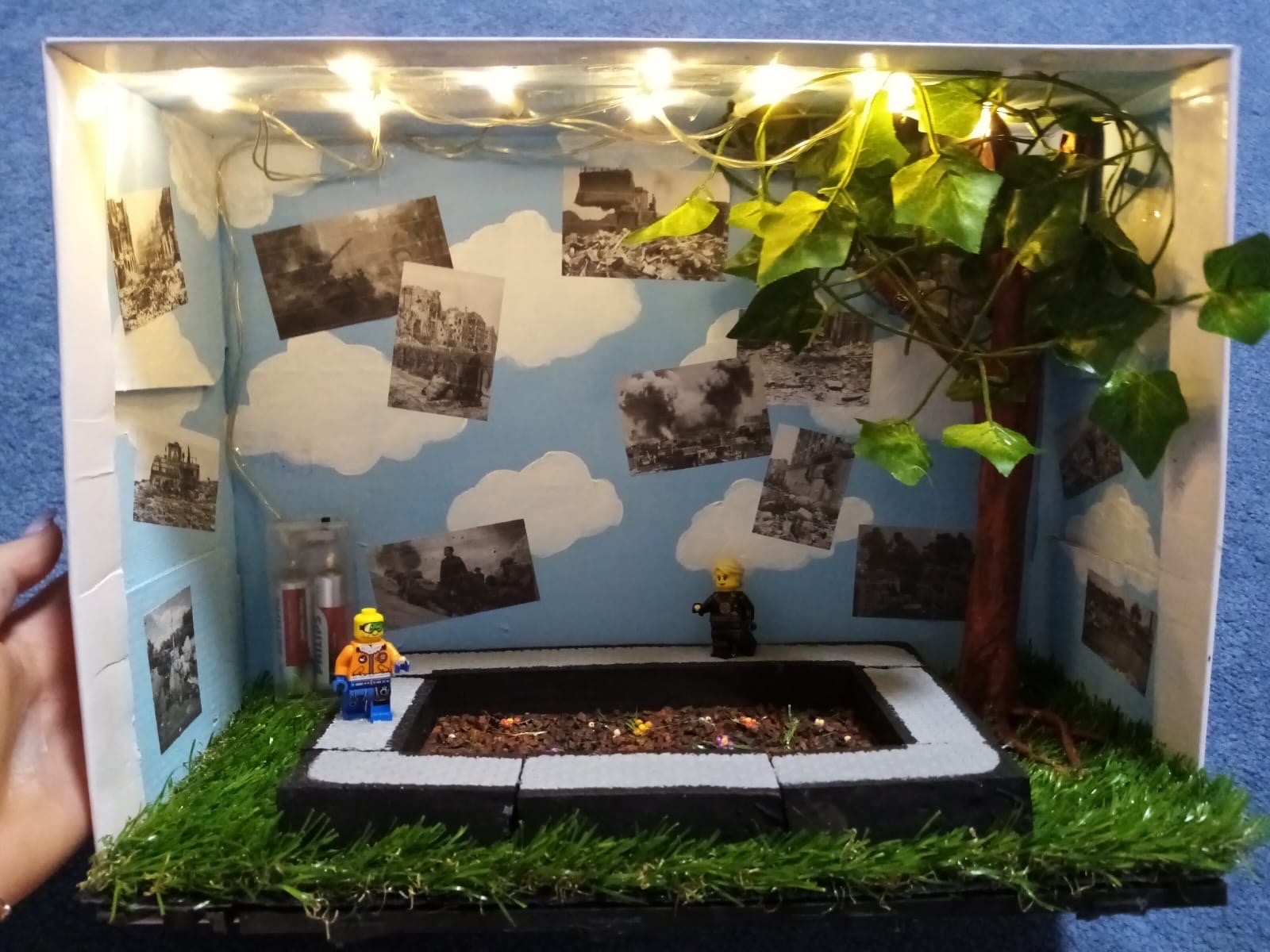 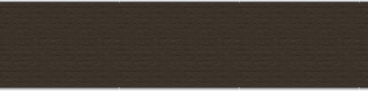 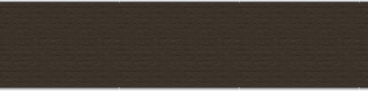 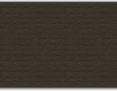 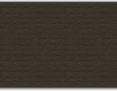 Our projekt
The main idea of our box
Picture description
You can see: 
In the background is a nice looking blue sky, there are a few clouds but what is the most striking are the pictures on it 
The picture are showing heaps of rubbish and a lot of ugly other things that threatens the world 
There is a tree in the right corner of the box and grass on the bottom, it shows how the fitness studio trys to create this perfect atmosphere and shows how the world could look like while using renewable energy 
The renewable energy is given here by the treadmill , which is used by the little figures 
In the middle of the treadmill is a Flower beds ,in which you can seed flowers while walking
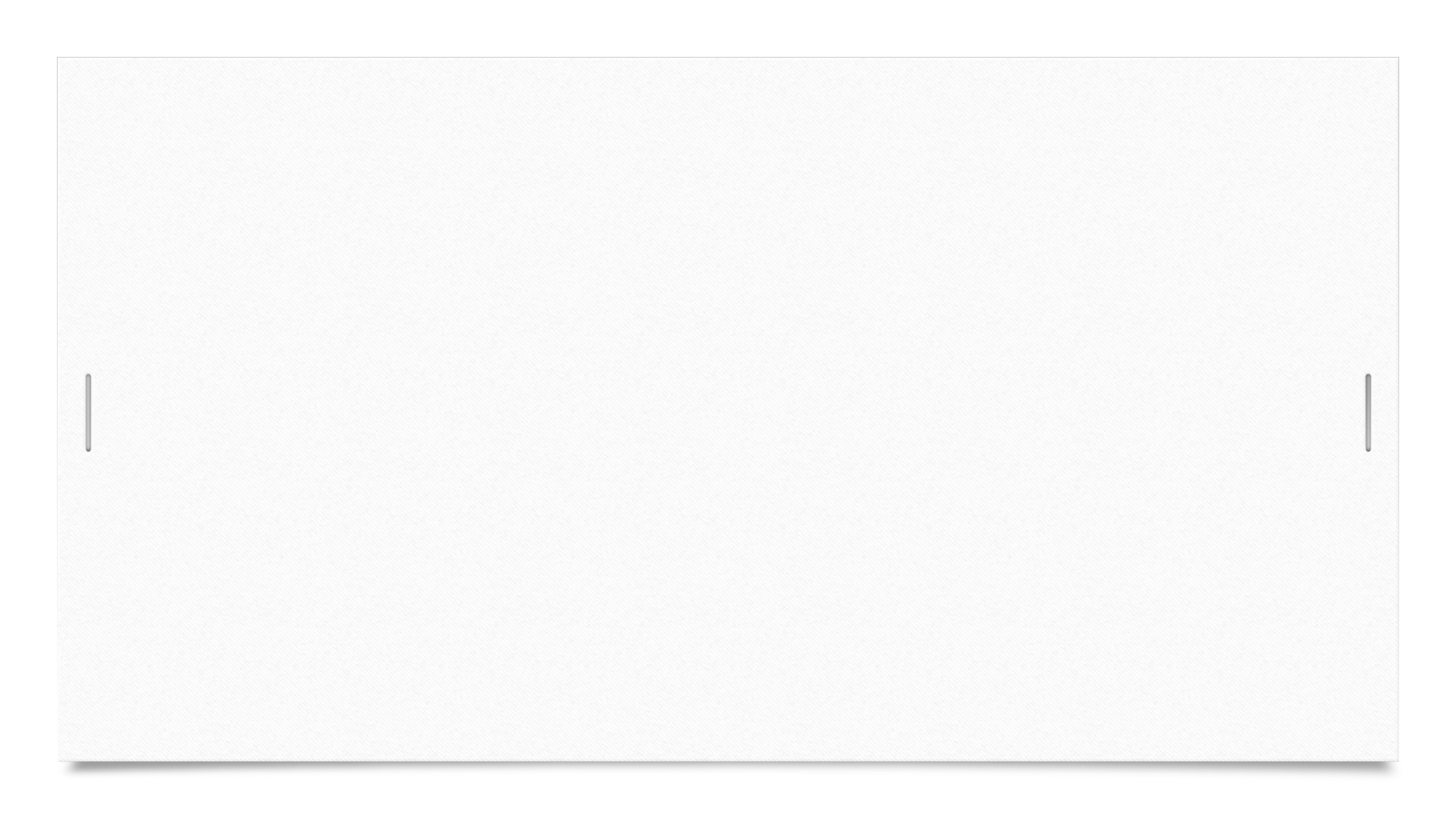 The materials we used
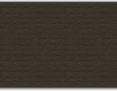 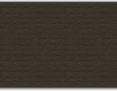 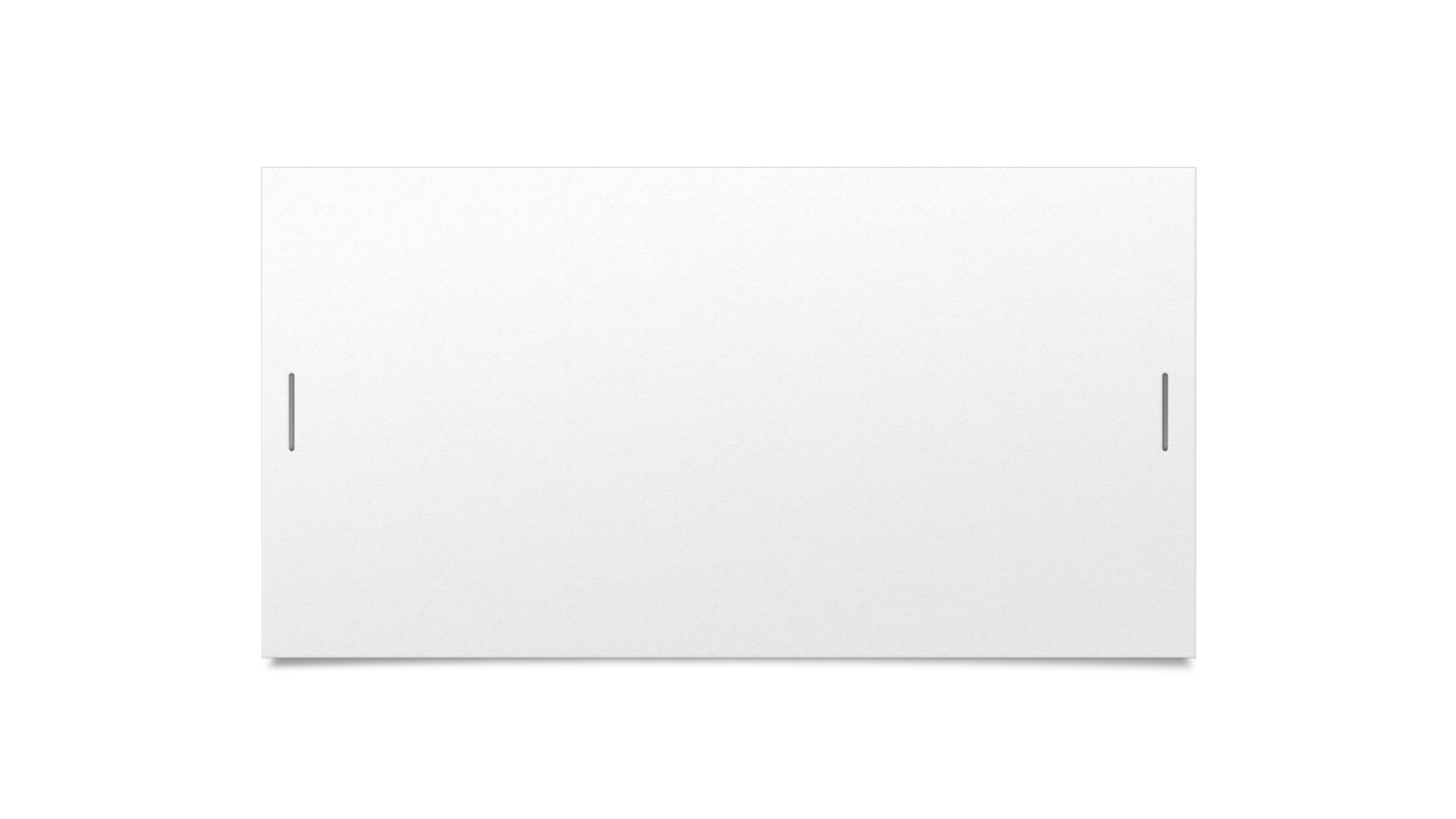 For the future, we wish for
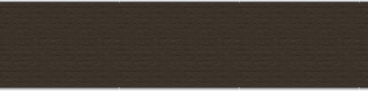 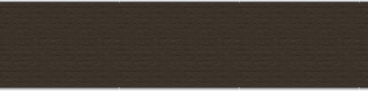 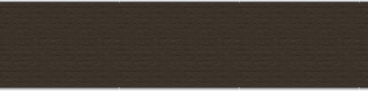 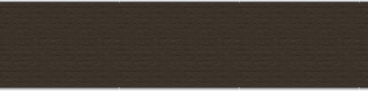 That more people or industry‘s use renewable energy and take an initiative for the environment